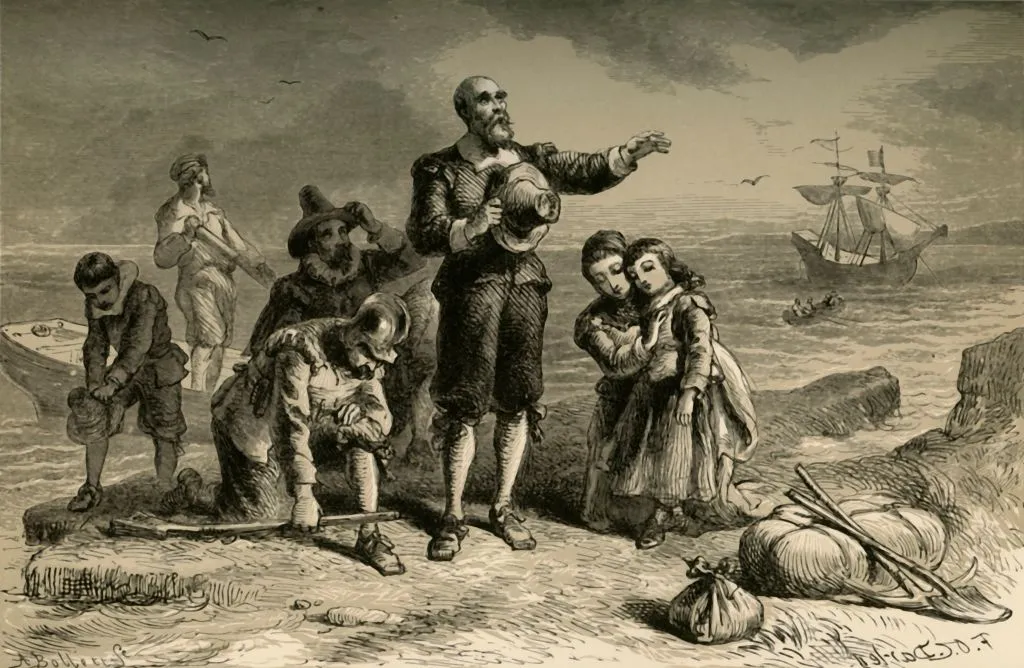 The puritan origins of america
Or, How to Make a Myth out of Oneself
Historical context
The Puritans’ view of themselves in Europe:a. religious persecution
b. temptations for the youth
c. corrupt aristocracy
d. removed from own country anyway (Israelite exile in Egypt) Atlantic crossing as Israel in the desert, America as “New Canaan”
e. bourgeois merchants and skilled workers—had funds to immigrate
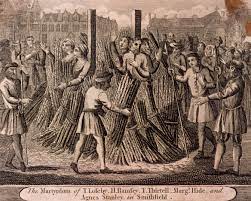 Plymouth Plantation
November 11, 1620: Mayflower lands on Plymouth Rock; the Mayflower Compact
European separatism: “Pilgrims”, the “saints”, the “Elect”, the “New Israel”, the “Chosen People”
Goodie, Goodman, American Adam
New Jerusalem, City on a Hill
Puritan work ethic
Teleology, predestination, saving grace, typology
Thanksgiving (1621)
The “Devil’s Territory”; the Salem Witch trials 
Hellfire & brimstone sermons (Jonathan Edwards, 1700s brief revival)
self-fabulization
Strict theocracy and prejudice later reviled—Nathaniel Hawthorne
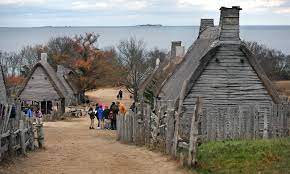 WILLIAM BRADFORD (1590-1657)
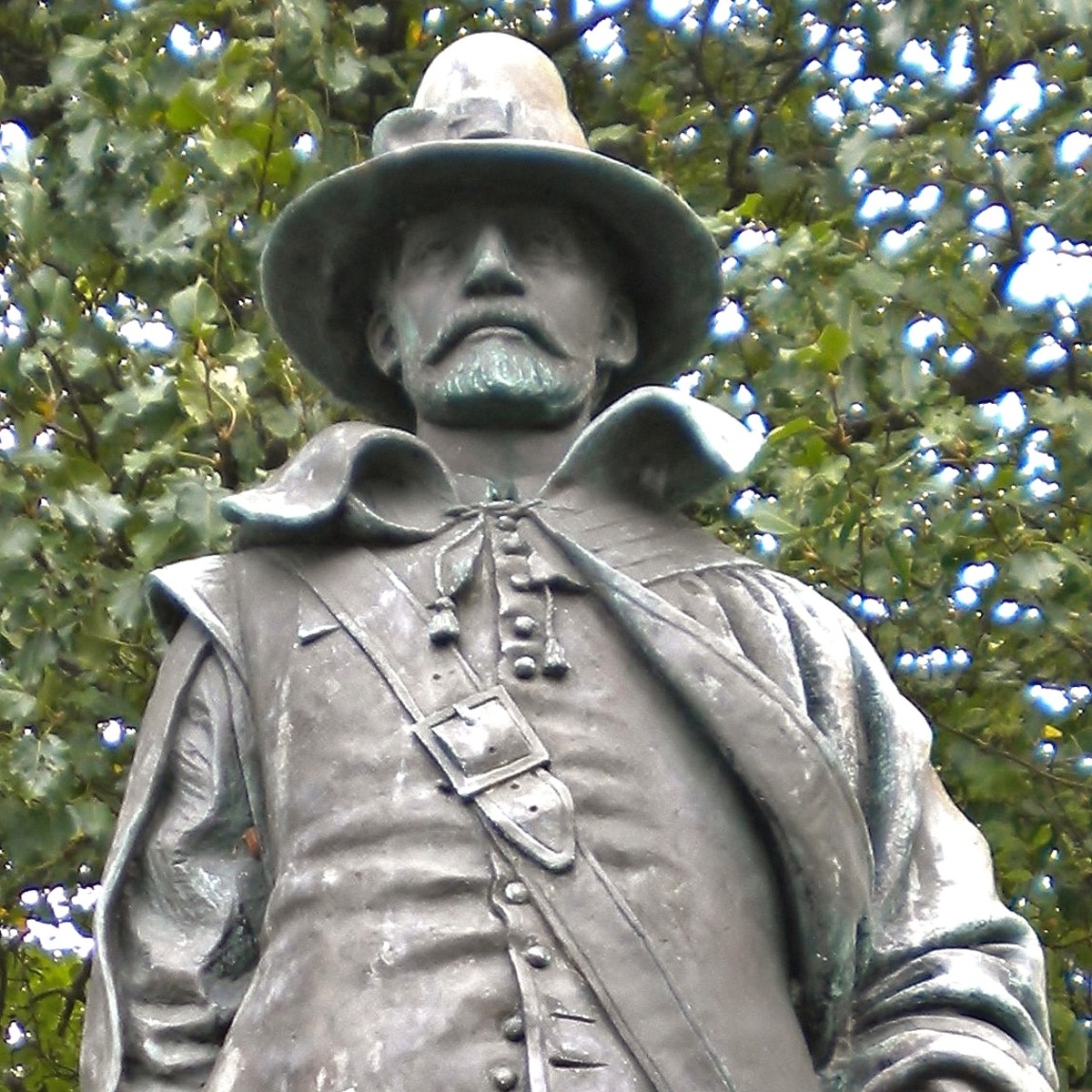 First governor of Massachusetts Bay (Plymouth) colony
Of Plymouth Plantation retrospective “journal” (1630-50)
I. The Crossing of the Atlantic:
Myth of corrupt, sinful Europe 
Politico-religious community (VS Elizabethan England); bourgeois tradesmen
God as director/ punishes wicked, rewards good
Fabulistic/teleological elements (events, vocabulary)
II. The New Eden/ Devil’s Territory
Native relations: prejudice VS reality VS teleology (corn as manna, Squanto and Samoset as “angels”)
First Thanksgiving—ritual, epic on-the-go
Why did Puritanism become prevalent, if they weren’t the majority of the settlers in America (100 colonists, 50 dead from 1621 plague)?
COTTON MATHER (1663-1728)
Son of Increase Mather and grandson of John Cotton; last of old-line Puritan celebrities; gifted scholar/historian
Magnalia Christi Americana (1702): a “historical” account of the settlement of the New World
 
“The Wonders of the Invisible World” 
The Salem Witch trials (Feb. 1692-March 1693): 
Tituba as scapegoat
mass hysteria
150 arrested, 19 hung+ 6 tortured to death
judgment unofficially questioned (Mather as “revisionist” via textuality)
The Trial of Martha Carrier
paranormal events for “facts”
	accusers were neighbors, wanted her land
WHY SUCH DEVIL PARANOIA AMONG THE “SAINTS”?
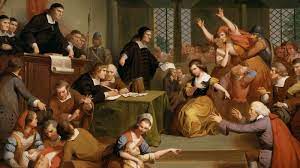